ОТ ДРЕВНОСТИ ДО НАШИХ ДНЕЙ.СОВРЕМЕННОЕ ОСВОЕНИЕ ПЛАНЕТЫ.
План урока:
1. Актуальность географической науки. Почему надо знать географию прошлого.
2.   Методы географических исследований.
3. Этапы освоения человеком планеты:
начало освоения
современное освоение
4. Причины необжитых территорий человеком.
5. Куда устремляется человек, вооружённый достижениями НТР?
6. От естественных ландшафтов – к культурным.
1. Почему надо знать географию прошлого?
с точки зрения               под углом зрения
истории природы        эволюции человечества
  
2. МЕТОДЫ ИЗУЧЕНИЯ:
1.Описательный
2.Картографический
3.Геохимический
4.Геофизический
5.Генетический
Вывод: стр.4,6
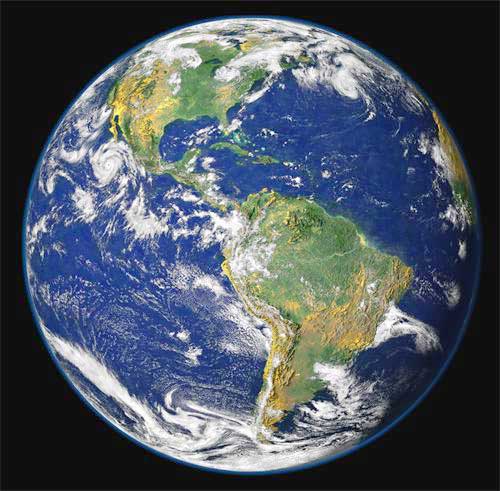 3. Этапы освоения человеком планеты.               Начало.
СОВРЕМЕННОЕ ОСВОЕНИЕ ПЛАНЕТЫ
1.Что такое ойкумена? 2.Чем обусловлено расширение границ ойкумены?
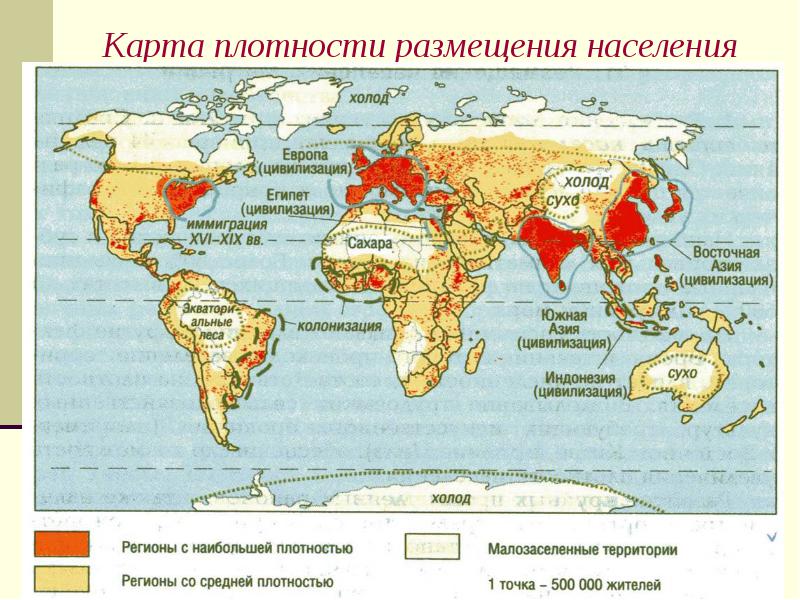 4. ПРИЧИНЫ НЕОБЖИТЫХ ЧЕЛОВЕКОМ ТЕРРИТОРИЙ
1.Недостаток солнечного тепла
2.Многолетняя мерзлота
3.Заболоченность
4.Аридность климата (сухой климат с высокими температурами воздуха, испытывающими большие суточные колебания, и малым количеством атмосферных осадков (100—150 мм/год) или полным их отсутствием.) 
5.Гористость
6.Повышенная 
сейсмичность.
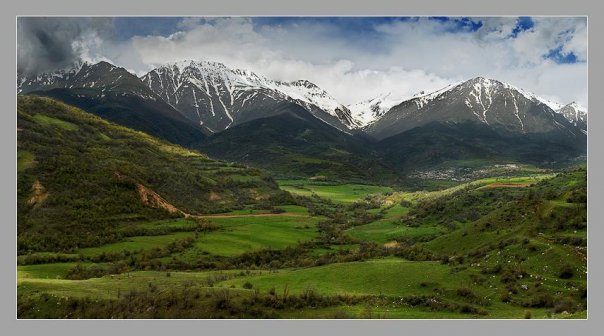 5. Куда устремляется человек, вооружённый достижениями НТР?
1.Пустынные и полупустынные районы Африки, Азии, Австралии.
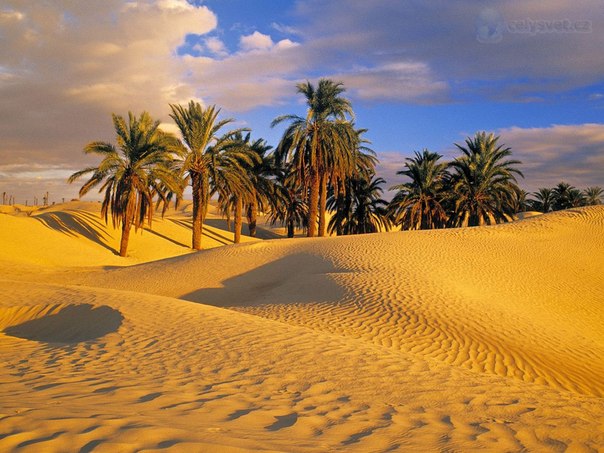 2.Арктические и субарктические районы
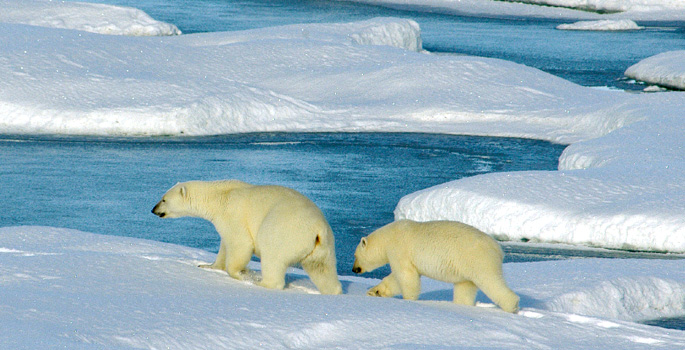 3.Предгорные и горные районы
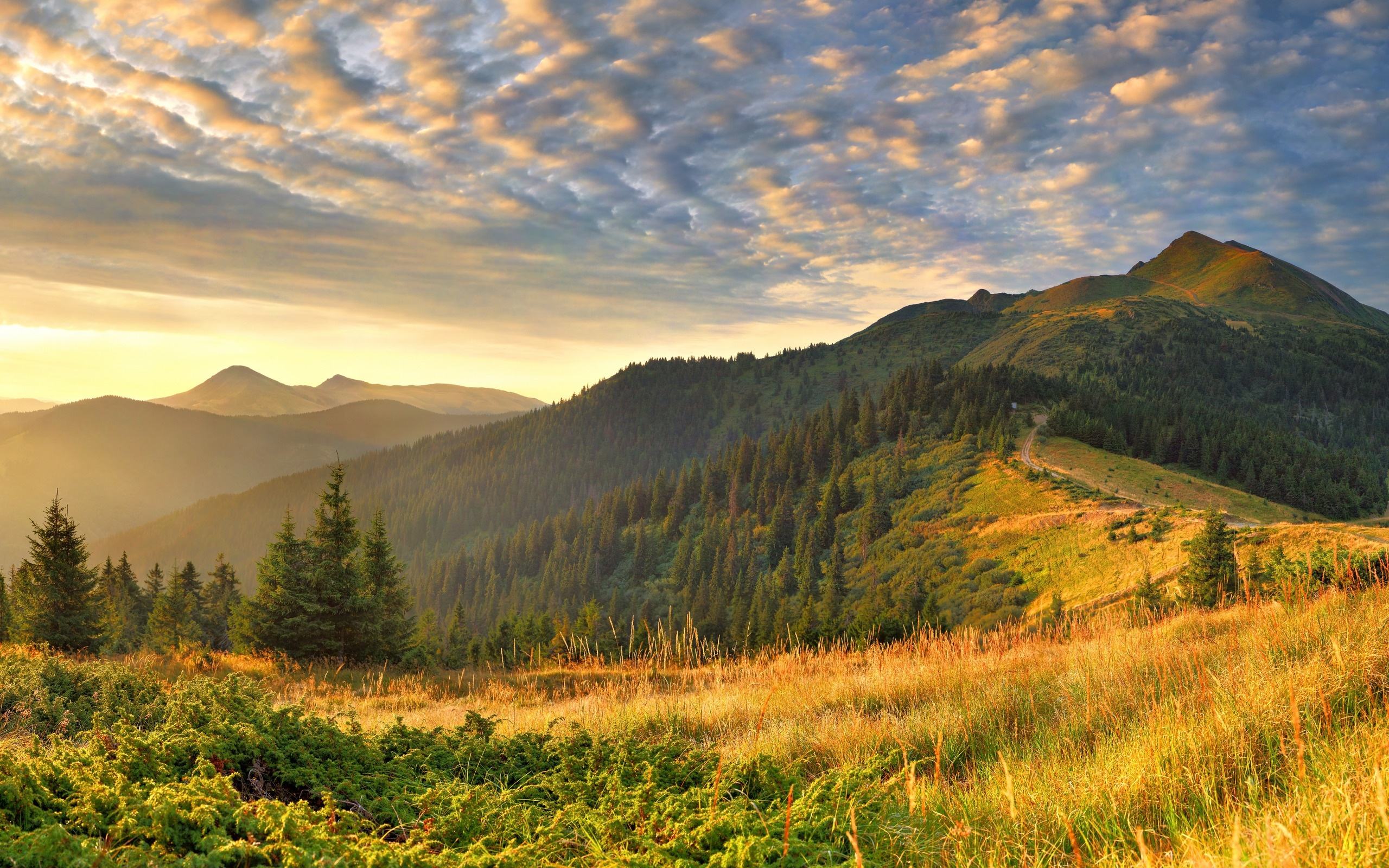 4.Саванны и влажные тропические леса
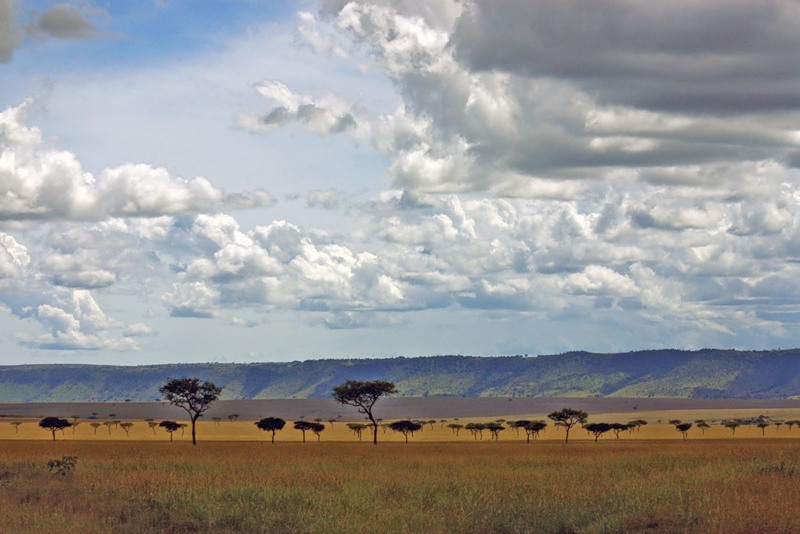 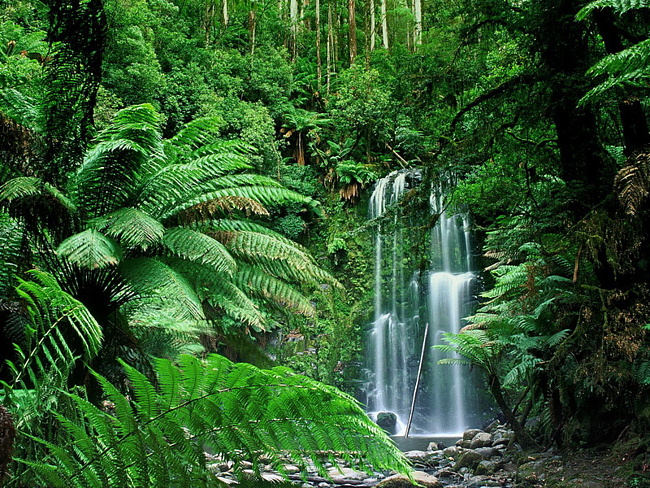 5.Пространства Мирового океана
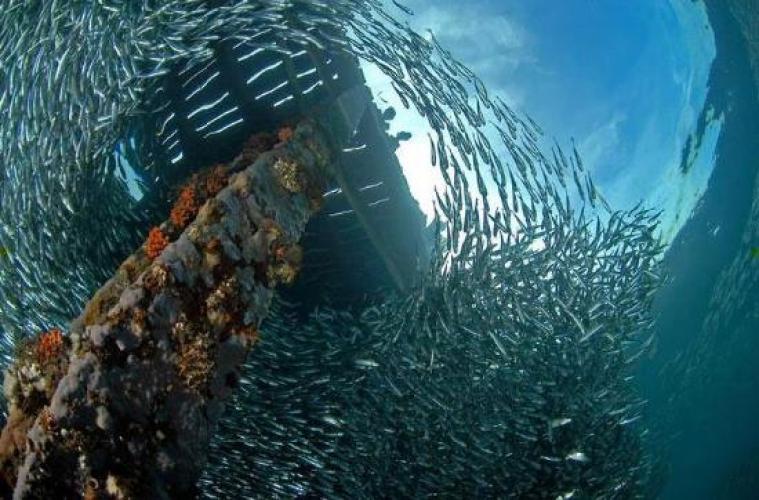 6. От естественных ландшафтов – к культурным.
Ландшафт - участок земной поверхности, в пределах которого рельеф, климат, воды, почвы, растительность и животный мир тесно взаимосвязаны и находятся в сложном взаимодействии.
Стр. 10
Что такое естественный ландшафт?
Что такое антропогенный ландшафт?
Что такое культурный ландшафт?  
Д/З §1-2, определения.